TABE  ELA-EPAXENUnit-5  Text Types and PurposesLesson-33Organizational Structure
Some graphics may not have copied well during the Scan Process
1
ELA-E-33 Organizational Structure
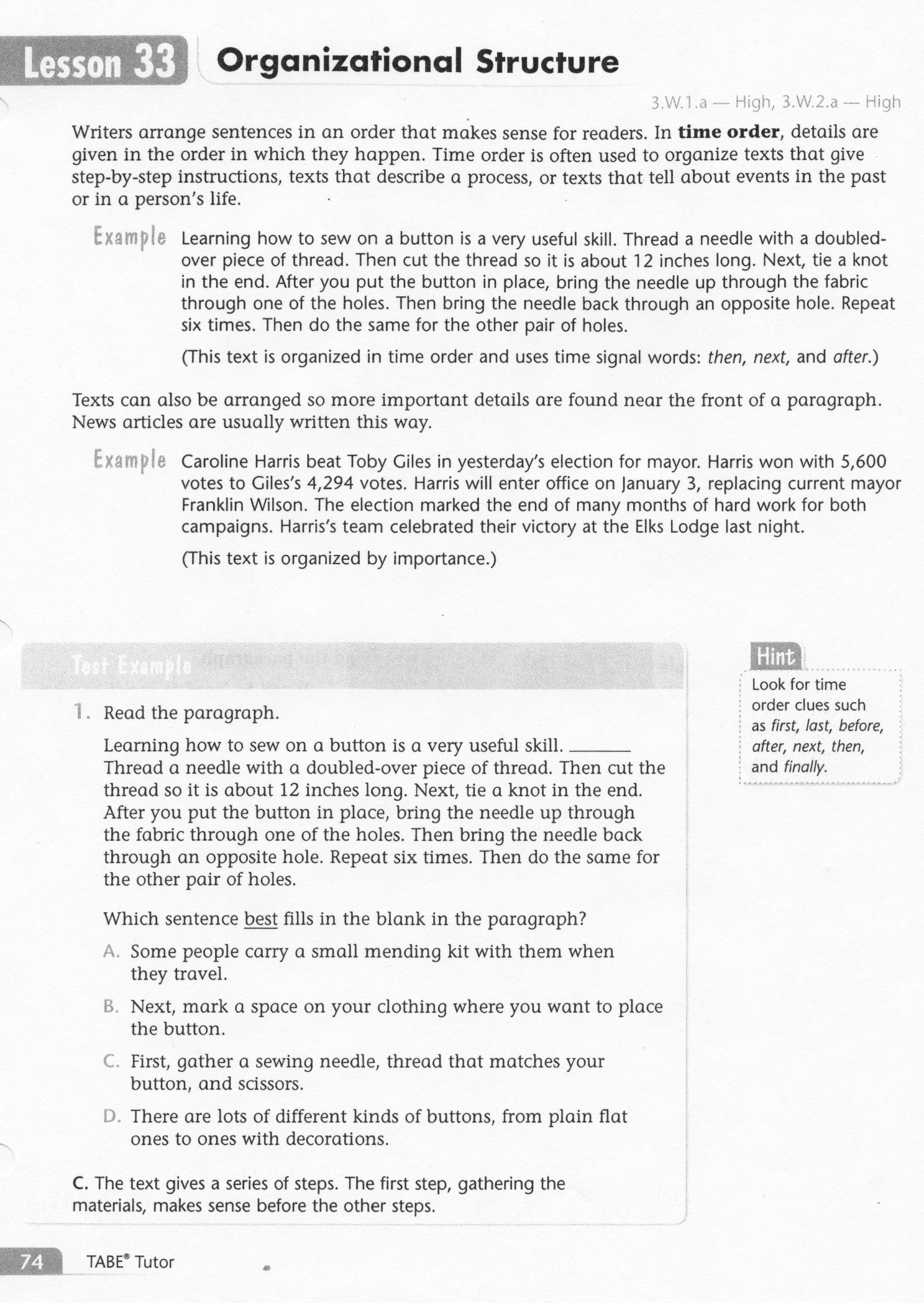 2
ELA-E-33 Organizational Structure
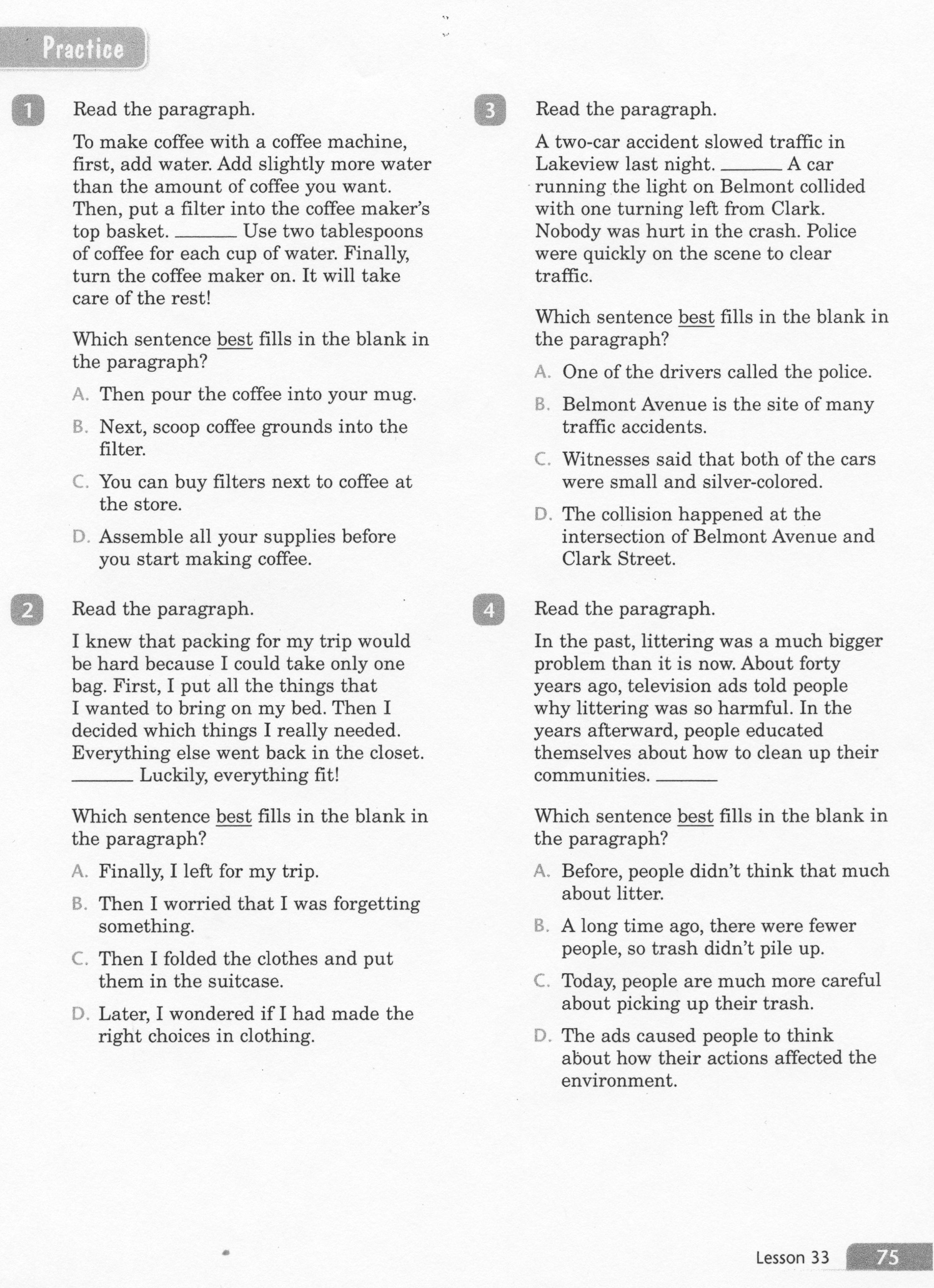 3
ELA-E-33 Organizational Structure
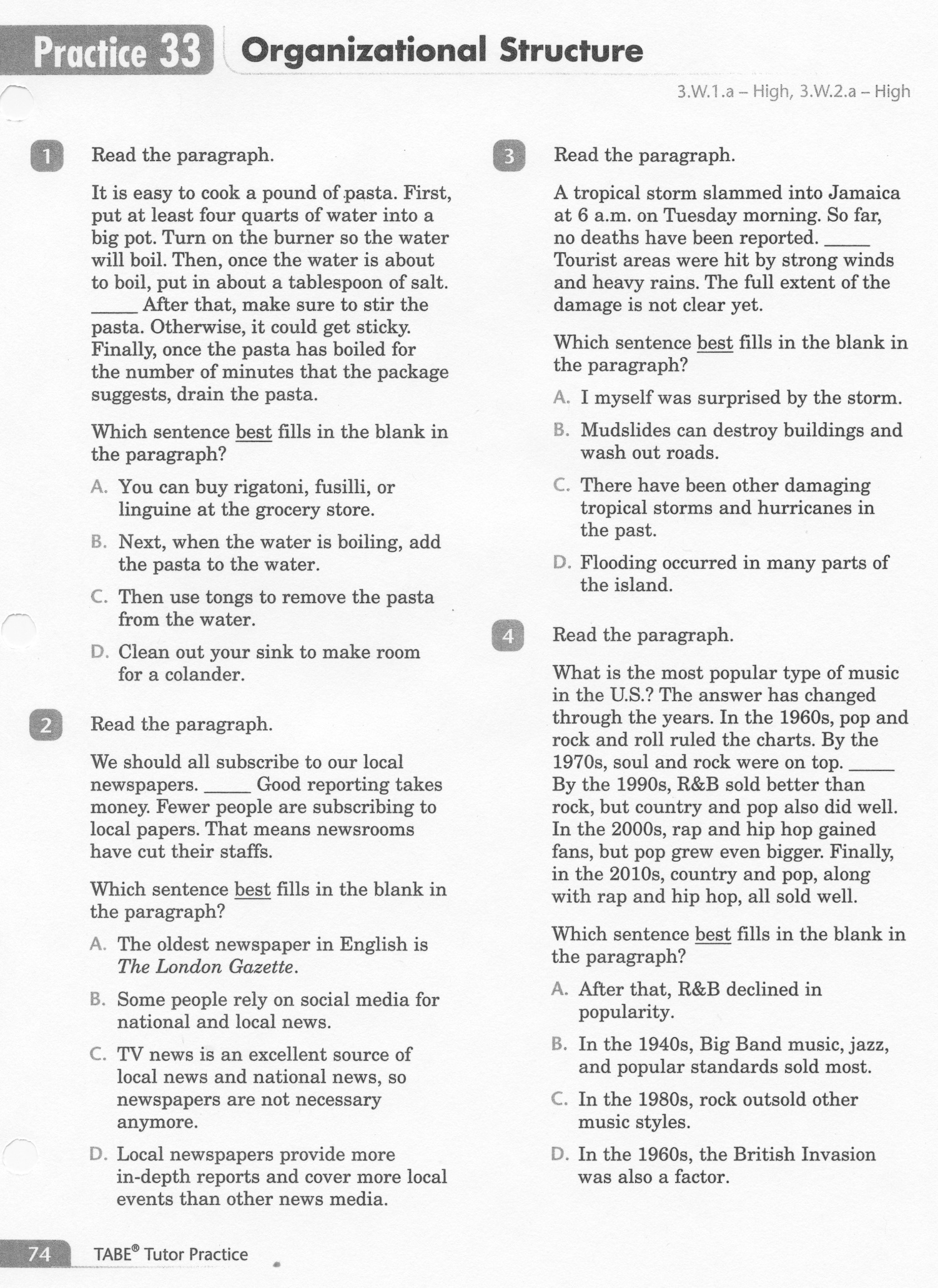 4
ELA-E-33 Organizational Structure
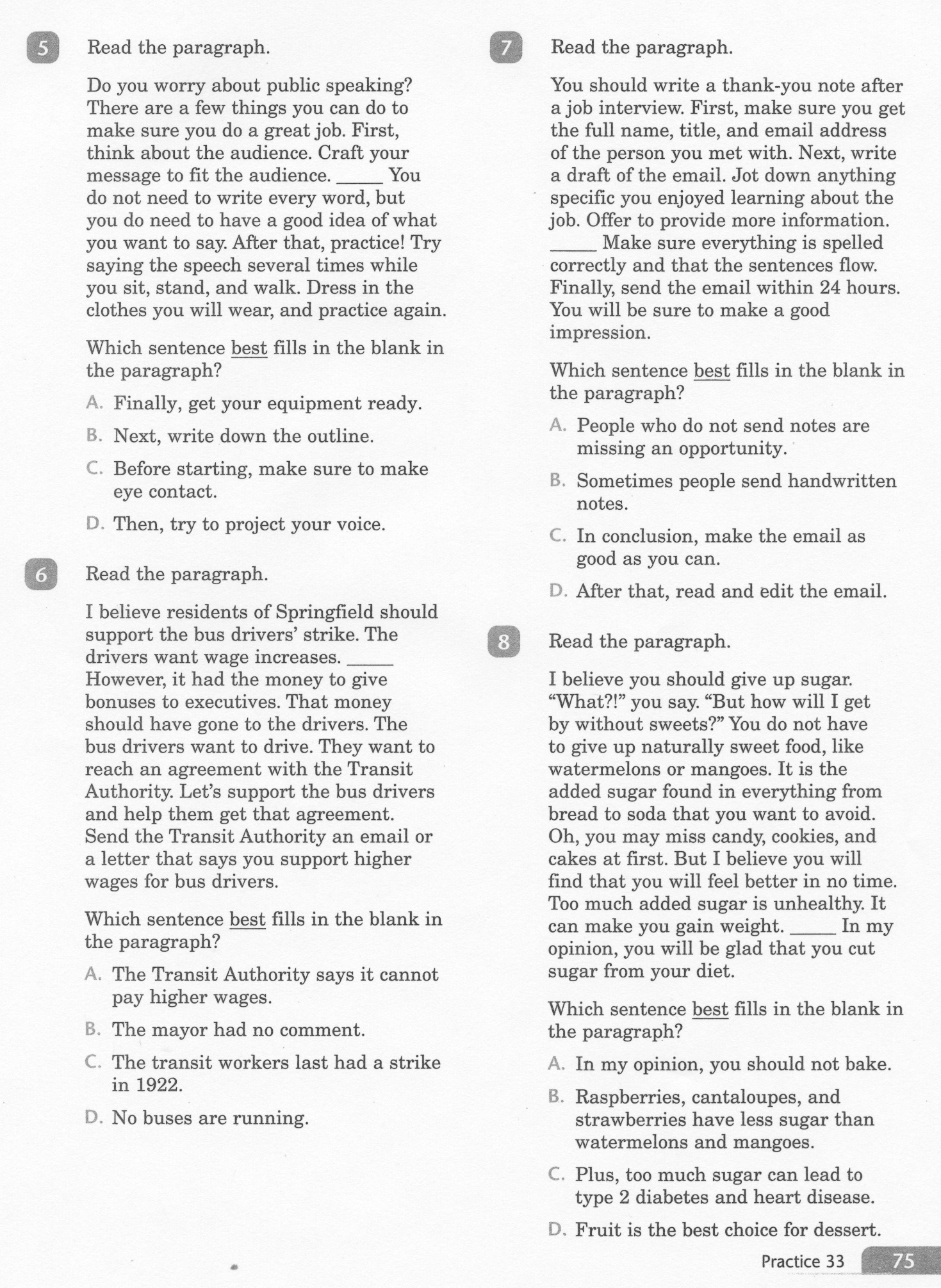 5
ELA-E-33 Organizational Structure
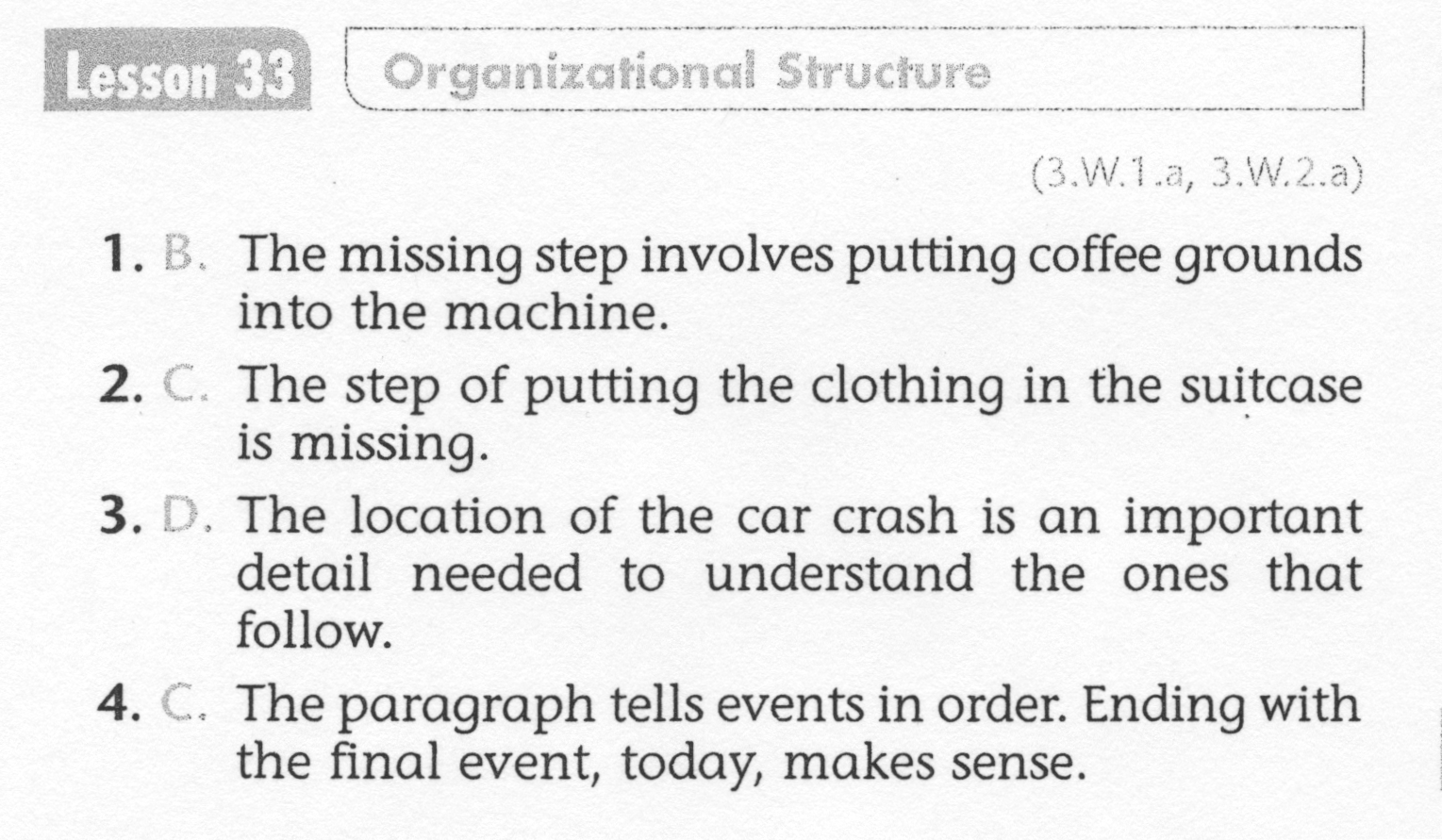 6
ELA-E-33 Organizational Structure
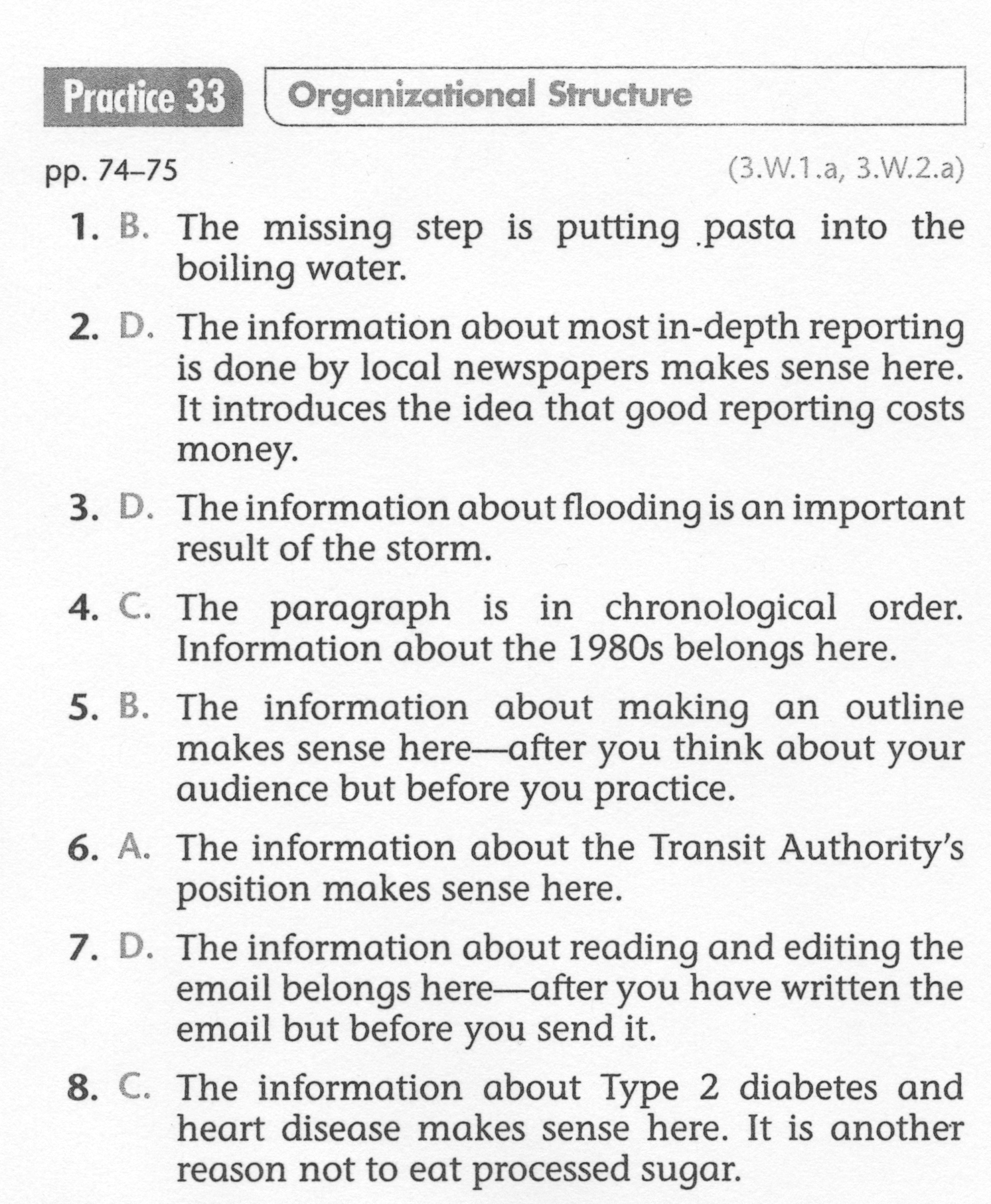 7